Geometria descrittiva dinamica
Indagine insiemistica sulla doppia proiezione ortogonale di Monge
COMPENETRAZIONE  DI  SOLIDI  DI ROTAZIONE
COMPENETRAZIONE  DI DUE  CONI  CON  GLI  ASSI  PERPENDICOLARI APPARTENENTI AD UN PIANO DI PROFILO – RISOLUZIONE  CON  PIANO  ORIZZONTALE  E  PIANO  FRONTALE
Il disegno di copertina
 è stato eseguito 
nell’a. s. 2003/04 
 

da Quaquarini Roberto
della classe 4°A


del Liceo Artistico
 « G. Misticoni »
 Pescara

per la materia 
« Prospettiva »
 del vecchio ordinamento

Insegnante:
 Prof. Elio Fragassi
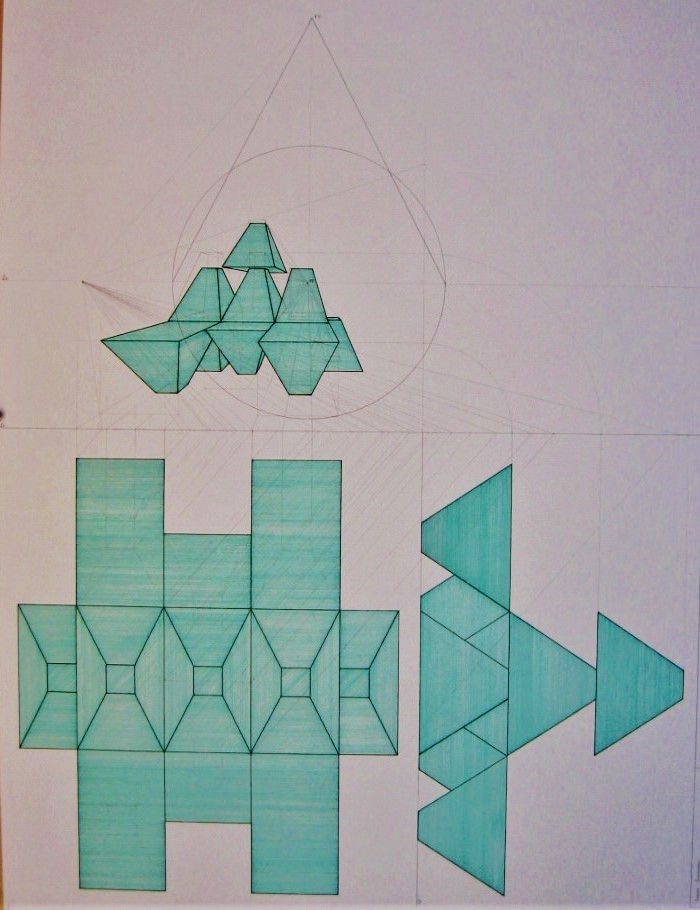 Indice
Solidi della composizione
1
Sezione mediante piano orizzontale - Presentazione
2
Sezione mediante piano orizzontale con ricerca della curva di compenetrazione - Applicazione
3
4
Evidenziazione della curva sui piani di proiezione
5
Sezione della composizione con piano frontale - Presentazione
Sezione con piano frontale del cono perpendicolare a p1
6
7
Sezione con piano frontale del cono perpendicolare a p2
Somma delle singole sezioni con ricerca della curva di compenetrazione - Applicazione
8
Immagine di sintesi della compenetrazione tra i due coni
9
Scomposizione del risultato delle operazioni e ricerca del solido risultante
10
Per accedere alle pagine selezionare il numero
Il materiale può essere riprodotto citando la fonte
Autore   Prof. Arch. Elio Fragassi
Torna a indice
GEOMETRIA DESCRITTIVA DINAMICA–COMPENETRAZIONE DI SOLIDI DI ROTAZIONE (Dati)
V’’
V’’’
La composizione è costituita da due coni circolari retti con le basi unite ai piani di proiezione e gli ortogonali tra loro appartenenti ad un piano di profilo come precisato di seguito
Il cono di colore blu ha la base circolare unita a p1 mentre l’asse è parallelo a p2 e ortogonale a p1
Il cono di colore verde ha la base circolare unita a p2 mentre l’asse è parallelo a p1 e ortogonale a p2
º
V’’
P’’
P’’’
V’’’
Per una lettura più completa si esegue anche il ribaltamento della composizione sul piano laterale p3
lt
Si precisa che gli assi sono tra loro ortogonali e, quindi, appartenenti entrambi ad un piano di profilo che contiene i vertici V(V’;V’’; V’’’) dei due coni oltre al punto P(P’; P’’; P’’’)  d’intersezione degli assi
º
V’
P’
Si precisa, inoltre, che il vertice del cono verde appartiene alla falda del cono blu
V’
Torna a indice
GEOMETRIA DESCRITTIVA DINAMICA–COMPENETRAZIONE DI SOLIDI DI ROTAZIONE (1)
Per determinare la compenetrazione dei due coni, date le caratteristiche citate, operiamo applicando il concetto di sezione conica mediante piano orizzontale che taglia il cono verde generando il ramo di un’iperbole e il cono blu generando una circonferenza
¥
^
t3a
t2a
º
º
B’’’
A’’’
A’’
B’’
Il piano a tagliando il cono di colore verde determinerà il ramo dell’iperbole come si evidenzia sul piano p1
Così operando e assumendo a (t1a; t2a   p2; t3a   p3)          come piano di sezione otterremo due curve coniche complanari
^
Il piano a tagliando il cono di colore blu determinerà una circonferenza come si evidenzia sul piano p1
lt
Poiché le due coniche appartengono al medesimo piano si intersecano individuando due punti A(A’; A’’; A’’’) e B(B’; B’’; B’’’)
A’
B’
A e B sono i punti in cui le generatrici dei due coni si intersecano determinando la curva di compenetrazione tra i due solidi
Torna a indice
GEOMETRIA DESCRITTIVA DINAMICA–COMPENETRAZIONE DI SOLIDI DI ROTAZIONE (2)
Il ribaltamento della composizione su p3 evidenzia, nella posizione di scorcio totale dei due solidi, i punti estremi 1 e 10 della curva di compenetrazione
Applichiamo la procedura descritta utilizzando piani orizzontali di sezione a quote diverse partendo da quello con quota minore.
Si precisa che solo per maggiore leggibilità e chiarezza grafica le sezioni del cono blu vengono individuate su p3
10’’’
t2a10
10’’
t2a9
9’’’
9’’
9’’
t2a8
8’’
8’’’
8’’
t2a7
7’’’
7’’
7’’
t2a6
6’’’
6’’
6’’
t2a5
5’’
5’’
5’’’
t2a4
¥
¥
4’’
4’’
4’’’
t2a3
I piani a2 e a10 (t1a; t2a   p2) determinano i punti  2’; 2’’; 2’’’ e 10’; 10’’;10’’’
Il piano a1 (t1a; t2a   p2) determina  1’; 1’’; 1’’’
^
3’’
3’’
^
3’’’
t2a2
2’’
2’’
2’’’
t2a1
1’’’
lt
1’’
¥
¥
¥
I piani a3 e il simmetrico a9 (t1a; t2a   p2) determinano i punti  3’; 3’’; 3’’’ e 9’; 9’’;9’’’
I piani a4 e il simmetrico a8 (t1a; t2a   p2) determinano i punti  4’; 4’’; 4’’’ e 8’; 8’’;8’’’
I piani a5 e il simmetrico a7 (t1a; t2a   p2) determinano i punti  5’; 5’’; 5’’’ e 7’; 7’’;7’’’
^
^
^
1’
2’
2’
3’
3’
4’
4’
10’
5’
5’
9’
9’
6’
6’
8’
8’
7’
7’
Il piano a6 passante per il vertice del cono verde determina i punti 6’; 6’’; 6’’’
Collegando tutti questi punti si ottiene la curva di compenetrazione tra i due solidi su p1, p2 e p3
Torna a indice
GEOMETRIA DESCRITTIVA DINAMICA–COMPENETRAZIONE DI SOLIDI DI ROTAZIONE (3)
Completate tutte le operazioni di ricerca della curva di compenetrazione si possono dissolvere, progressivamente tutte le costruzioni per mettere in evidenza solo la curva
Dissolviamo le rette di proiezione e quelle delle operazioni grafiche di ribaltamento dei punti delle curve della compenetrazione
Dissolviamo le operazioni grafiche  relative alla sezione del cono di colore verde e i relativi rami delle iperboli
Dissolviamo le operazioni grafiche  relative alla sezione del cono di colore blu e le relativi circonferenze di sezione
Dissolviamo, infine, le tracce dei piani orizzontali delle sezioni
Restano, così, evidenziate  le forme e le posizioni delle curve di compenetrazione tra i due solidi sia sul piano p1 che sul piano p2 che nella posizione ribaltata del piano laterale p3
Torna a indice
GEOMETRIA DESCRITTIVA DINAMICA–COMPENETRAZIONE DI SOLIDI DI ROTAZIONE (4)
t3a
Sviluppiamo, ora, la stessa ricerca della compenetrazione tra i due coni utilizzando, però, un piano a frontale che ha le seguenti caratteristiche descrittive  a (t1a    p1; t2a) quindi ortogonale a p1 e parallelo a p2
¥
^
Per determinare la compenetrazione dei due coni, date le caratteristiche citate, operiamo applicando il concetto di sezione conica mediante piano frontale che taglia il cono verde creando una circonferenza  mentre la sezione del cono blu genera il ramo di un’iperbole
º
B’’’
A’’’
B’’
A’’
¥
Così operando e assumendo a (t1a   p2 ; t2a) come piano di sezione otterremo due curve coniche complanari
^
lt
Il piano a tagliando il cono verde determinerà una circonferenza, come si evidenzia sul piano p2
Il piano a tagliando il cono blu determinerà il ramo una iperbole come si evidenzia sul piano p2
t1a
A’
B’
Poiché le due coniche appartengono al medesimo piano si intersecano individuando due punti A(A’; A’’; A’’’) e B(B’; B’’; B’’’)
A e B sono i punti in cui le generatrici dei coni si intersecano determinando la curva di compenetrazione tra i due solidi
Torna a indice
GEOMETRIA DESCRITTIVA DINAMICA–COMPENETRAZIONE DI SOLIDI DI ROTAZIONE (5)
Per esigenze di leggibilità delle procedure e chiarezza grafica ripetiamo l’operazione descritta precedentemente per ciascun cono iniziando dal cono di colore blu con la base unita a p1 e l’asse parallelo a p2
a7
a9
a1
a5
a3
a8
a6
a2
a4
g’’2
g’’1
g’’’1
g’’’2
9
8
Per esigenze di leggibilità la scrittura delle tracce dei piani sono state semplificate sia su p1 dove a1; a2;… stanno per t1a1; t1a2; . . che su p3 dove a1; a2;… stanno per t3a1; t3a2;…
7
6
5
Il piano a1 passa per il punto inferiore della curva di compenetrazione dato dall’intersezione delle generatrici dei due coni nella posizione in scorcio totale su p3 determinando il ramo d’iperbole 1
4
3
2
I piani a2, a3, a4, a5, con aggetti diversi e sempre maggiori intersecando il cono di colore blu determinano i rami d’iperboli 2, 3, 4, 5
1
lt
a1
Il piano a6 passa per il punto superiore della curva di compenetrazione dato dall’intersezione delle generatrici dei due coni nella posizione in scorcio totale su p3 determinando il ramo d’iperbole 6
a2
a3
a4
a5
a6
a7
a8
a9
g’1
I piani a7, a8 e a9 disegnano i rami 7, 8 e 9 necessari per completare la ricerca della curva di compenetrazione
g’2
Per verificare l’andamento curvo dei rami delle iperboli si sono individuate le proiezioni di due generatrici g1 e g2
Torna a indice
GEOMETRIA DESCRITTIVA DINAMICA–COMPENETRAZIONE DI SOLIDI DI ROTAZIONE (6)
Anche in questa diapositiva per esigenze di leggibilità la scrittura delle tracce dei piani sono state semplificate sia su p1 dove a1; a2;… stanno per t1a1; t1a2; . . che su p3 dove a1; a2;… stanno per t3a1; t3a2;…
a7
a9
a1
a5
a3
a8
a6
a2
a4
Ricordando le sezioni coniche, in questo caso, il piano di sezione essendo perpendicolare all’asse del solido genera circonferenze concentriche differenziate solamente dal valore numerico dell’aggetto
1
9
5
4
8
3
6
7
2
Il cono di colore verde viene sezionato dagli stessi piani a1; a2; a3; a4; a5; a6; a7; a8; a9 individuati nella pagina precedente
lt
Il diametro delle circonferenze aumenta, infatti, in relazione al valore dell’aggetto del piano
a1
a2
a3
a4
a5
a6
Per questo motivo il piano a1 genera la circonferenza più grande mentre il piano a9 genera la circonferenza più piccola
a7
a8
a9
Per verificare la correttezza delle circonferenze di sezione si sono effettuate oltre le proiezioni da p3 anche le proiezioni da p1
Torna a indice
GEOMETRIA DESCRITTIVA DINAMICA–COMPENETRAZIONE DI SOLIDI DI ROTAZIONE (7)
Sovrapponendo i risultati delle operazioni delle due diapositive precedenti e dissolvendo, per economia grafica e leggibilità, le rette di proiezione sia della circonferenza che dell’iperbole si può procedere alla ricerca della curva di compenetrazione intersecando le curve complanari dei due coni già definite
a7
a9
a1
a5
a3
a8
a6
a2
a4
Per maggiore leggibilità ed economia grafica i punti verranno indicati con i numeri del piano di sezione
6a’’
6a’’’
Il piano a1 determina una circonferenza tangente al ramo dell’iperbole quindi  il punto  1’; 1’’; 1’’’
7’’’
7’’
7’’
8’’’
8’’
8’’
I piani a2, a3, a4, a5 determinano due intersezioni simmetriche rispetto all’asse per cui avremmo le proiezioni doppie per i punti 2; 3; 4; 5
8’’
8’’’
8’’
7’’
7’’
7’’’
6’’
6’’
6’’’
5’’
5’’
5’’’
4’’
4’’
4’’’
3’’
3’’
3’’’
2’’
2’’
Il piano a6 determina una circonferenza secante il ramo dell’iperbole nel punto 6’; 6’’; 6’’’ e tangente al vertice nel punto 6a’; 6a’’; 6a’’’
2’’’
1’’
1’’’
lt
I piani a7 e a8 generano, data la particolare posizione una doppia intersezione tra la circonferenza e il ramo dell’iperbole
1’
a1
2’
2’
a2
3’
3’
a3
a4
4’
4’
5’
a5
5’
a6
6’
6’
a7
6a’
7’
7’
a8
7’
7’
a9
8’
8’
8’
8’
Il piano a9 di colore nero genera, infine, due coniche di colore nero, distinte che non hanno punti in comune
Unendo, infine, tutti questi punti sui tre piani di proiezione si ottengono le immagini della curva di compenetrazione tra i due solidi su p1, p2 e p3
Torna a indice
GEOMETRIA DESCRITTIVA DINAMICA–COMPENETRAZIONE DI SOLIDI DI ROTAZIONE (8)
Completate le operazioni di ricerca della compenetrazione e dissolte tutte le linee di costruzione e proiezione si evidenzia come il risultato sui tre piani di proiezione p1; p2; p3 sia lo stesso utilizzando il piano orizzontale o il piano frontale.
lt
L’immagine di riepilogo della composizione dei due coni che si compenetrano è la seguente che evidenzia come il cono di colore verde penetri nel cono di colore blu generando sulla falda di questo le curve evidenziate con colore rosso
Torna a indice
GEOMETRIA DESCRITTIVA DINAMICA–COMPENETRAZIONE DI SOLIDI DI ROTAZIONE (9)
Completata la ricerca della compenetrazione tra i due solidi analizziamo il risultato mediante la scomposizione degli stessi
Se immaginiamo di dissolvere il cono di colore blu  resta in evidenza il cono di colore verde e la curva di compenetrazione che si determina sulla falda del solido e divide lo stesso in due
Se immaginiamo di dissolvere il cono di colore verde  resta in evidenza il cono di colore blu e la curva di compenetrazione che si determina sulla falda del solido
lt
Possiamo, infine, immaginare di dissolvere i due solidi mettendo in evidenza il tronco di cono verde risultante dalla compenetrazione
Torna a indice
Per maggiore completezza ed approfondimento degli argomenti si può consultare il seguente sito

https://www.eliofragassi.it/
GEOMETRIA DESCRITTIVA DINAMICA–COMPENETRAZIONE DI SOLIDI DI ROTAZIONE (4)
GEOMETRIA DESCRITTIVA DINAMICA–COMPENETRAZIONE DI SOLIDI DI ROTAZIONE (Dati)
V’’
V’’’
Sviluppiamo, ora, la stessa ricerca della compenetrazione tra i due coni utilizzando, però, un piano a frontale che ha le seguenti caratteristiche descrittive
                                 a (t1a    p1; t2a)
quindi ortogonale a p1 e parallelo a p2
¥
^
Il cono di colore blu ha la base circolare unita a p1 mentre l’asse è parallelo a p2 e ortogonale a p1
º
V’’
P’’
P’’’
V’’’
Il cono di colore verde ha la base circolare unita a p2 mentre l’asse è parallelo a p1 e ortogonale a p2
Per una lettura più completa si esegue anche il ribaltamento della composizione sul piano laterale p3
lt
Si precisa che gli assi sono tra loro ortogonali e, quindi, appartenenti entrambi ad un piano di profilo che contiene i vertici V(V’;V’’; V’’’) dei due coni oltre al punto P(P’; P’’; P’’’)  d’intersezione degli assi
º
V’
P’
Si precisa, inoltre, che il vertice del cono verde appartiene alla falda del cono blu
V’
GEOMETRIA DESCRITTIVA DINAMICA–COMPENETRAZIONE DI SOLIDI DI ROTAZIONE (2)
Date le caratteristiche del piano a di sezione ne definiamo le posizioni con aggetto diverso sul ribaltamento p3 indicandoli semplicemente con i numeri
2’
9
7
1
3
5
8
10
6
2
4
Si inizia l’operazione di sezione facendo passare il piano a1 per il punto inferiore della curva di compenetrazione dato dall’intersezione delle generatrici dei due coni nella posizione in scorcio totale su p3
10
9
8
7
9
6
In questo caso il ramo dell’iperbole e la circonferenza risultano tangenti nel punto 1’; 1’’; 1’’’
5
4
Per costruire la curva di compenetrazione si continua, poi, con i piani a2, a3, a4, a5 determinando i relativi punti  sui piani di proiezione
6
8
2
4
1
7
3
5
3
2
Con il piano a6 passante per il punto d’intersezione delle generatrici dei due coni nella posizione di scorcio totale su p3 si individua il punto superiore della curva di compenetrazione
1’’
1’’’
lt
8
7
6
5
2
3
9
4
1’
1
Date le caratteristiche dei solidi per completare la curva di compenetrazione relative alle falde è necessario  sviluppare le sezioni anche con i piani a7, a8, a9
Il piano a10 genera, infine, due coniche separate che non hanno punti in comune
Unendo questi punti si ottiene la curva di compenetrazione tra i due solidi su p1, p2 e p3